Střední Evropa – obecně a Německo
VY-32-INOVACE-ZEM-207
AUTOR: Mgr. Josef Zhorný
ANOTACE: Připravená hra slouží jako souhrnné opakování výukového bloku Střední Evropa – obecně a Německo. Studenti se rozdělí na stejně početné skupiny, přičemž střídavě volí otázky s různými hodnotami bodů. Cílem hry je získat co nejvíce bodů. Při špatné odpovědi se body neodečítají. Pokud skupina neví, může odpovědět kdokoliv jiný (body se však již nepřičítají). Ve hře se vyskytují i tzv. BONUSy. Při BONUSové otázce je zobrazeno tvrzení. Hráči toto tvrzení buď přijmou za pravdivé (ANO) nebo jej odmítnou (NE). Při správné odpovědi na BONUSovou otázku získává skupina nejen body za otázku, ale také 1000 navíc.
KLÍČOVÁ SLOVA: Střední Evropa, Německo, poloha, povrch, podnebí, vodstvo, hospodářství, zajímavosti
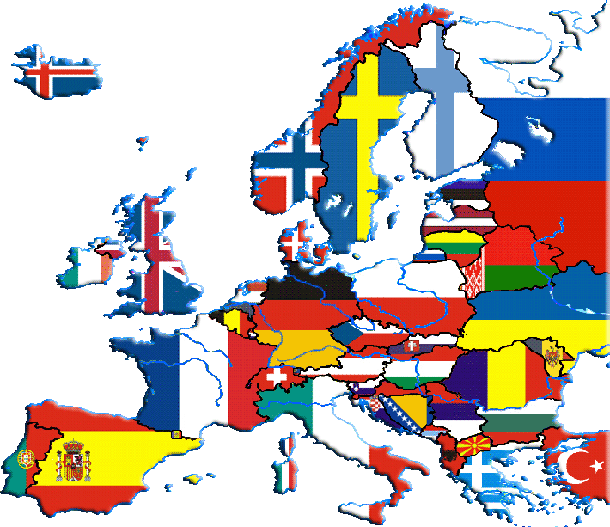 EUROPUZZLE
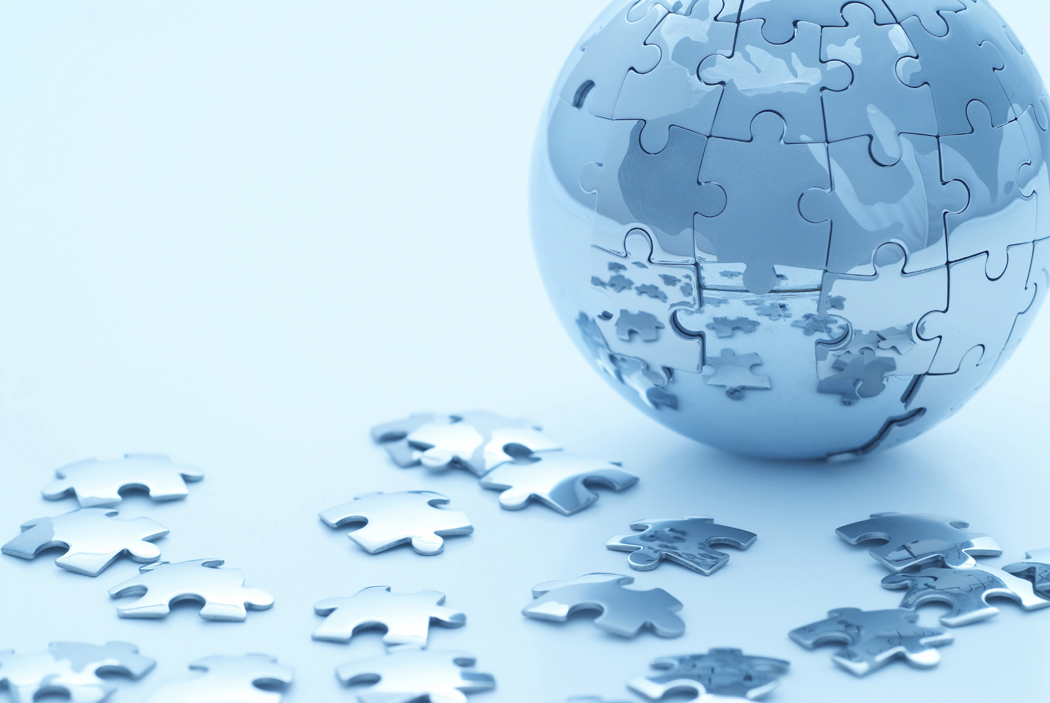 Střední Evropa
Německo
Střední Evropa
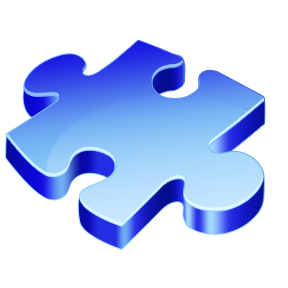 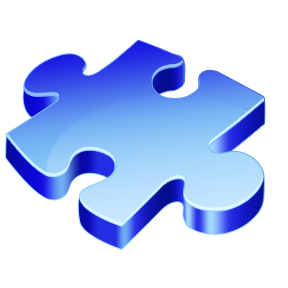 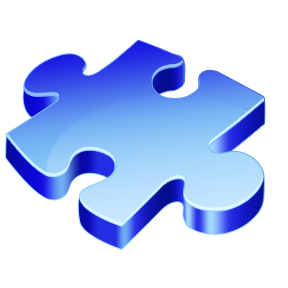 Střední Evropa - FG
1000
2000
3000
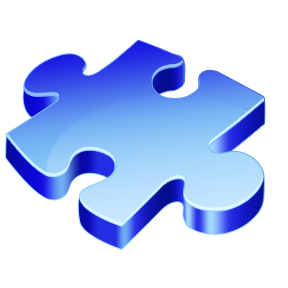 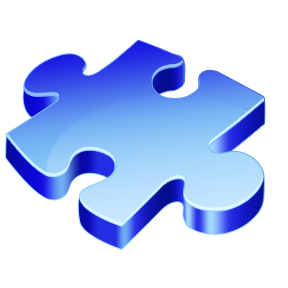 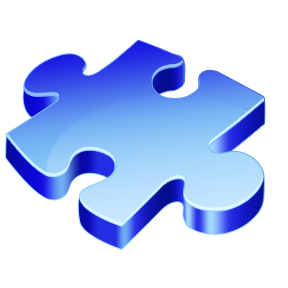 Střední Evropa - SG
1000
2000
3000
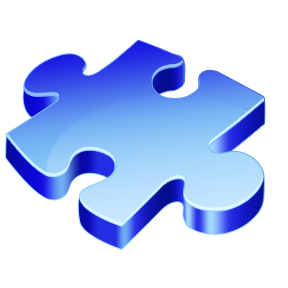 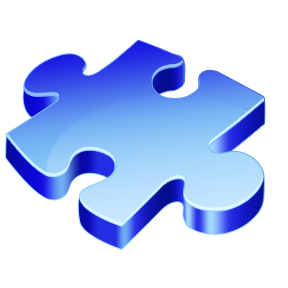 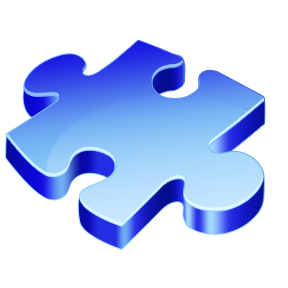 Německo I.
1000
2000
3000
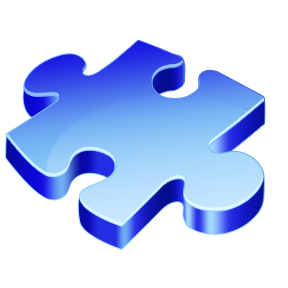 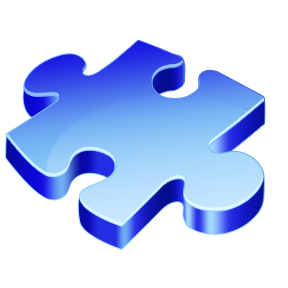 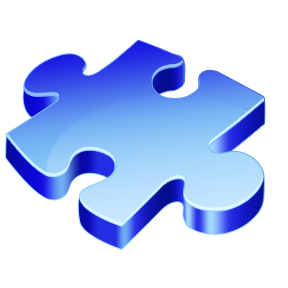 Německo II.
2000
1000
3000
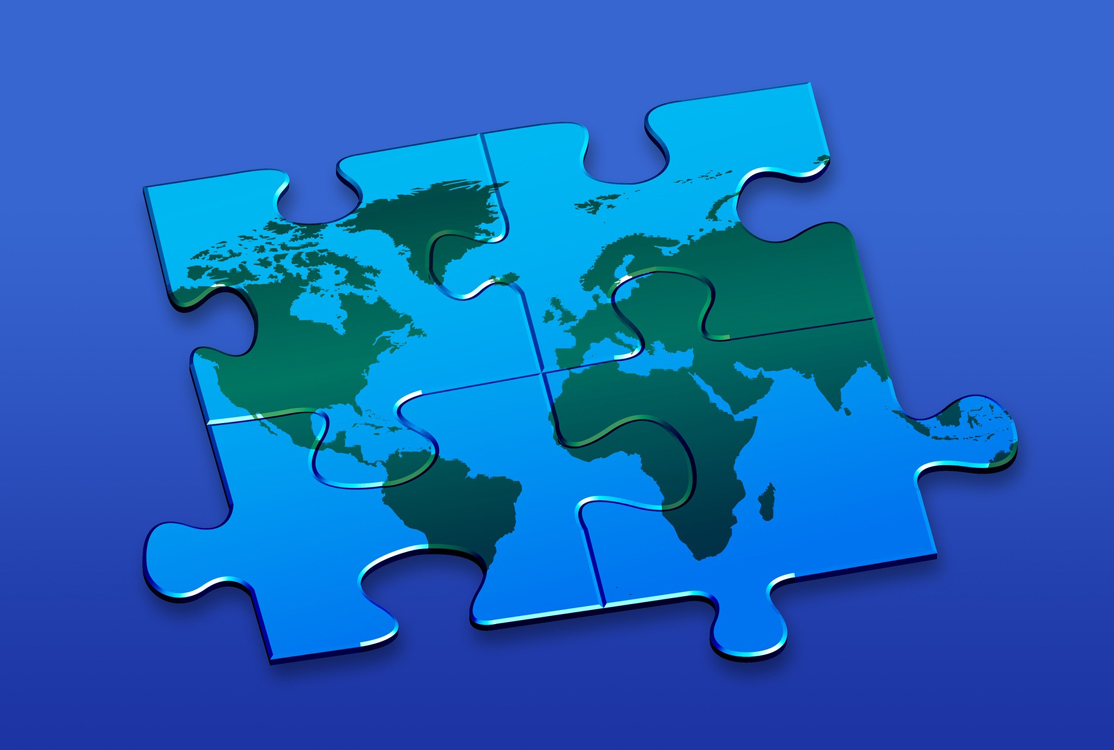 Střední Evropa - FG
JAK SE JMENUJE JEZERO,
KTERÉ LEŽÍ NA HRANICI 
NĚMECKA, ŠVÝCARSKA A 
RAKOUSKA?
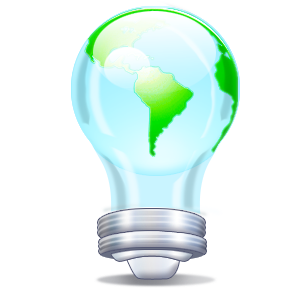 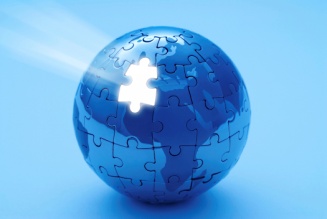 SPRÁVNÁ ODPOVĚĎ
Bodamské jezero
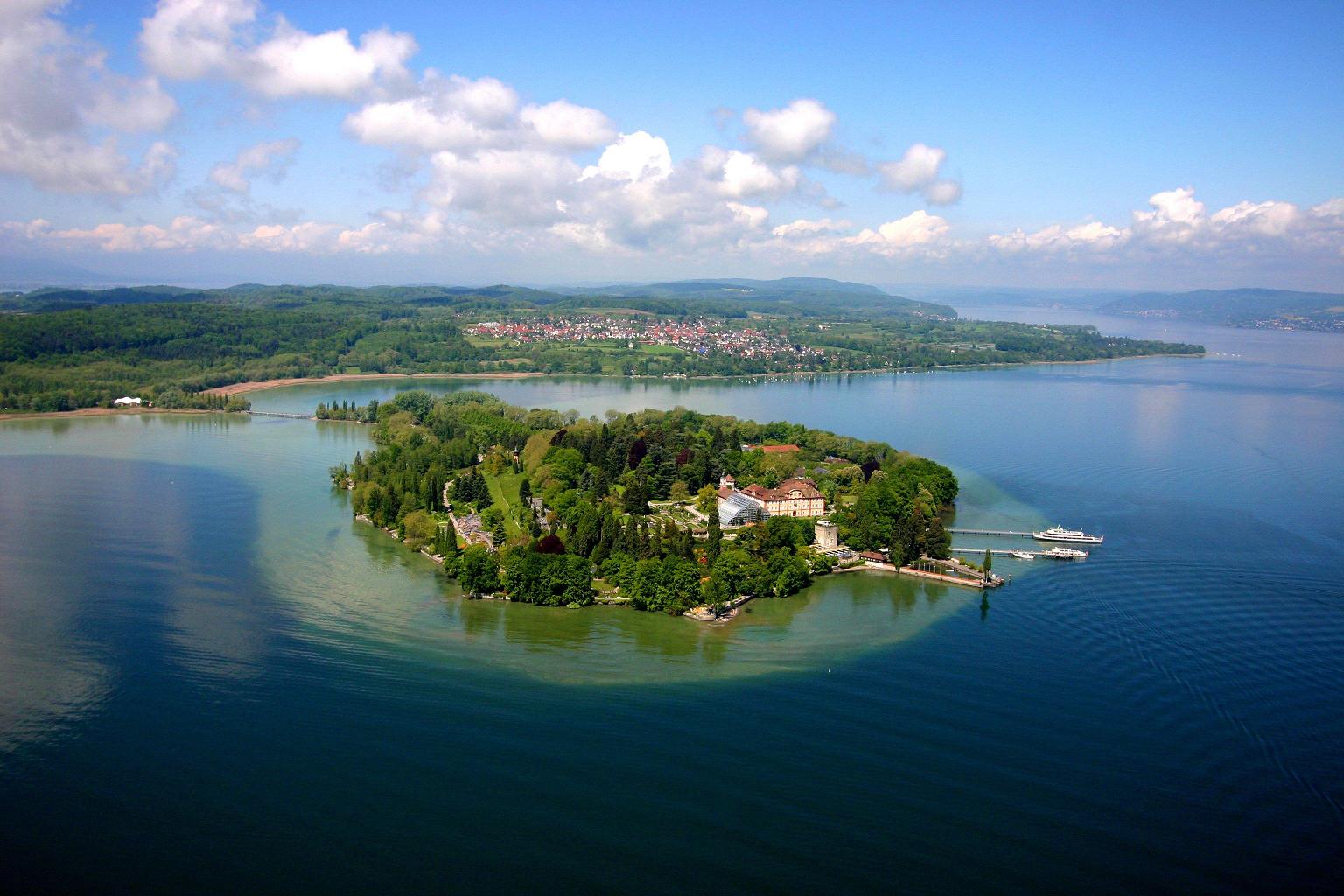 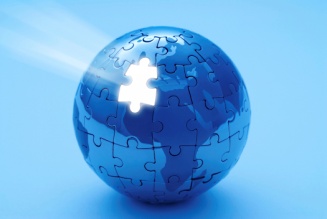 [Speaker Notes: https://www.mcsail.net/Yachtcharter-Bodensee.html]
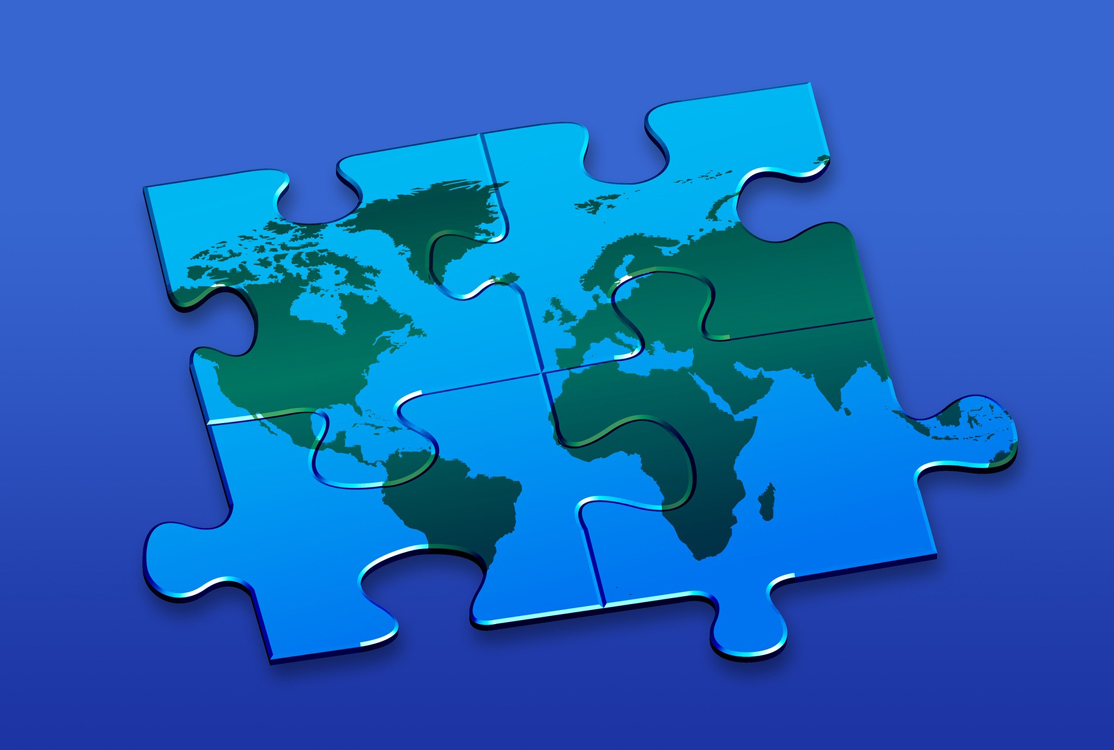 BONUS
NEJVYŠŠÍ HOROU RAKOUSKA
JE DACHSTEIN
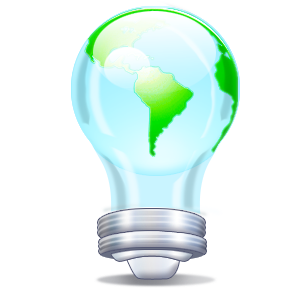 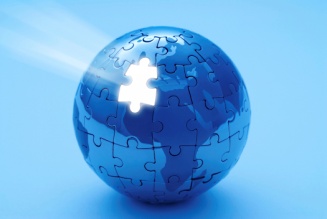 SPRÁVNÁ ODPOVĚĎ
NE
Nejvyšší horou Rakouska je 
Großglockner (3798 m)
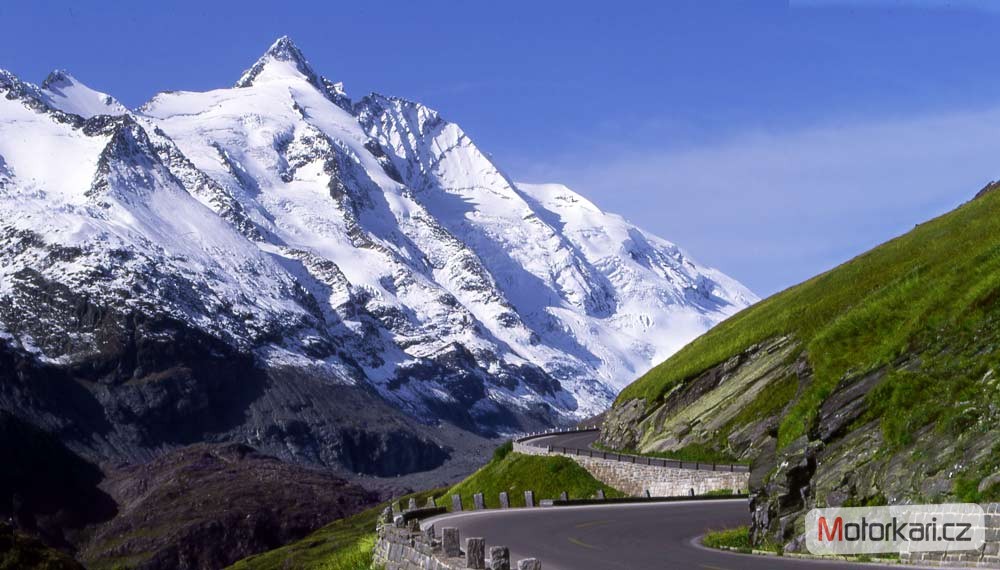 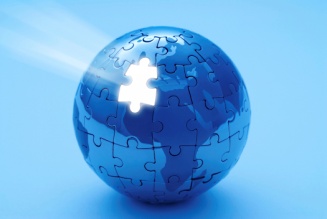 [Speaker Notes: http://www.motorkari.cz/detail-akce/?aid=2812]
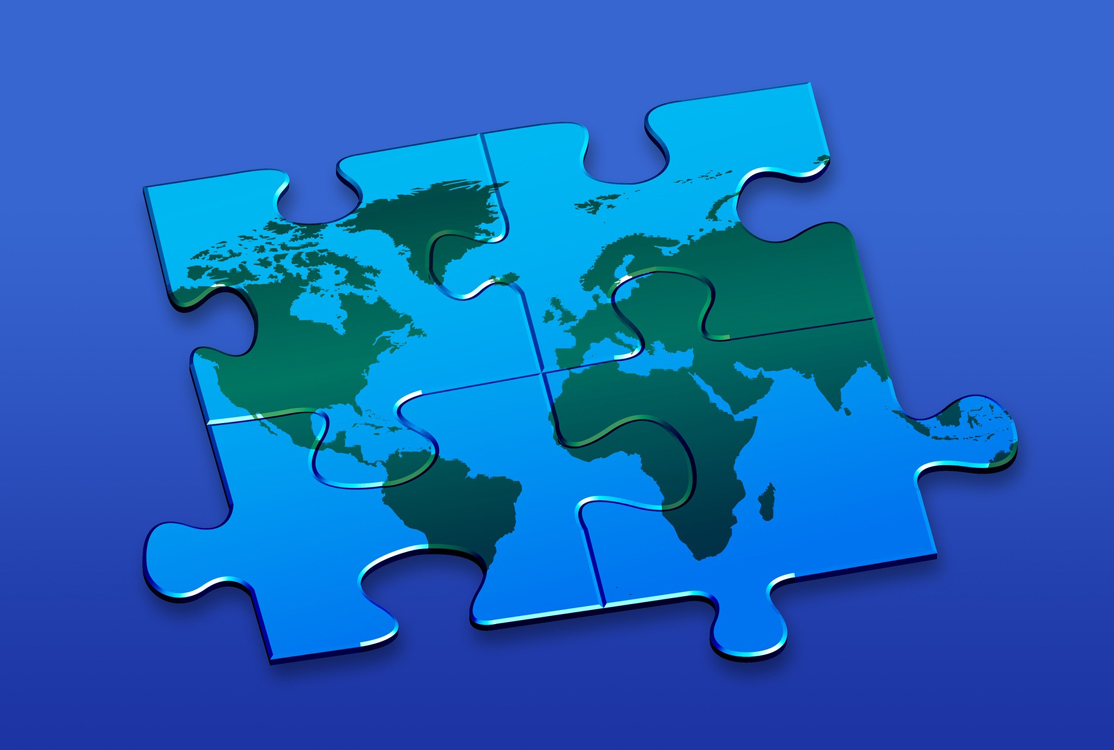 Střední Evropa - FG
JMENUJTE 3 NEJVĚTŠÍ JEZERNÍ
PLOŠINY NACHÁZEJÍCÍ SE 
PŘI POBŘEŽÍ BALTSKÉHO MOŘE
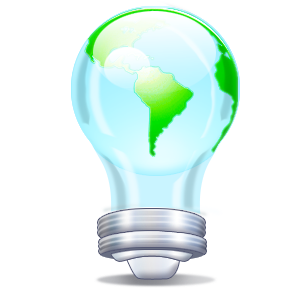 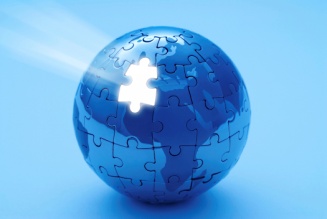 SPRÁVNÁ ODPOVĚĎ
Meklenburská jezerní plošina – Německo
Pomořanská jezerní plošina – Polsko
Mazurská jezerní plošina – Polsko
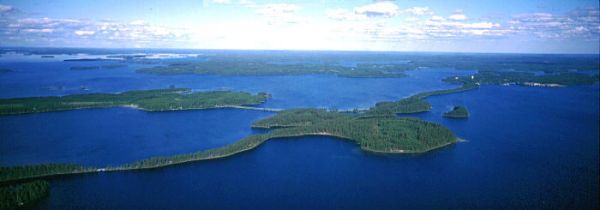 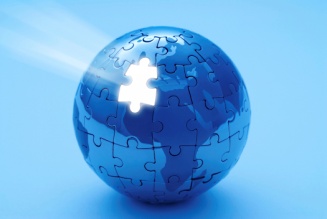 [Speaker Notes: http://fuckybaby.blog.cz/0711/finsko]
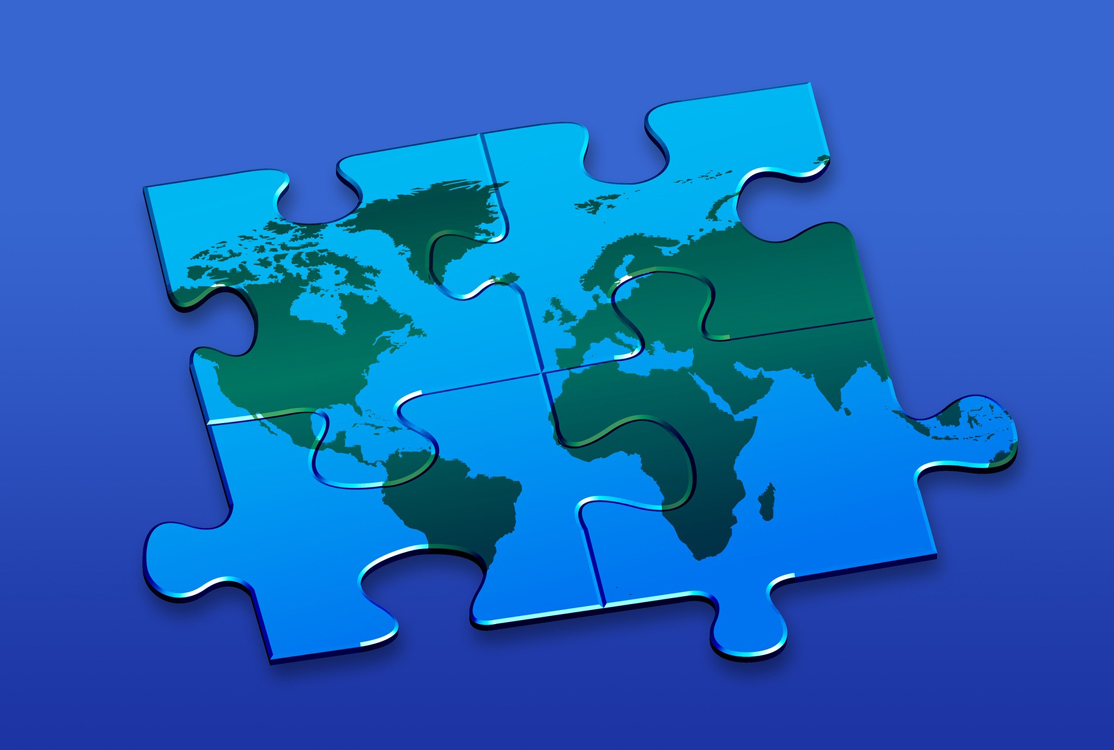 Střední Evropa - SG
KOLIK STÁTŮ ŘADÍME KE
STŘEDNÍ EVROPĚ?
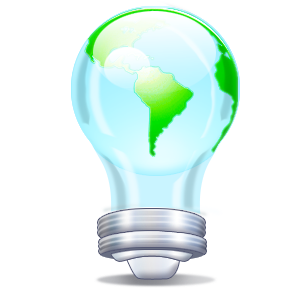 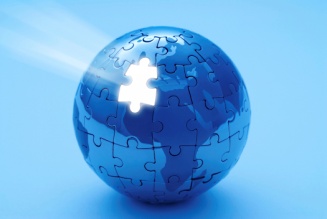 SPRÁVNÁ ODPOVĚĎ
8
Německo
Polsko
Česká republika
Slovensko
Lichtenštejnsko
Švýcarsko
Rakousko
Maďarsko
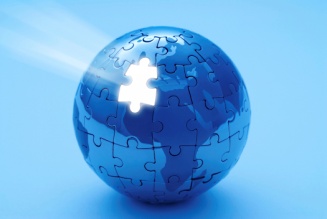 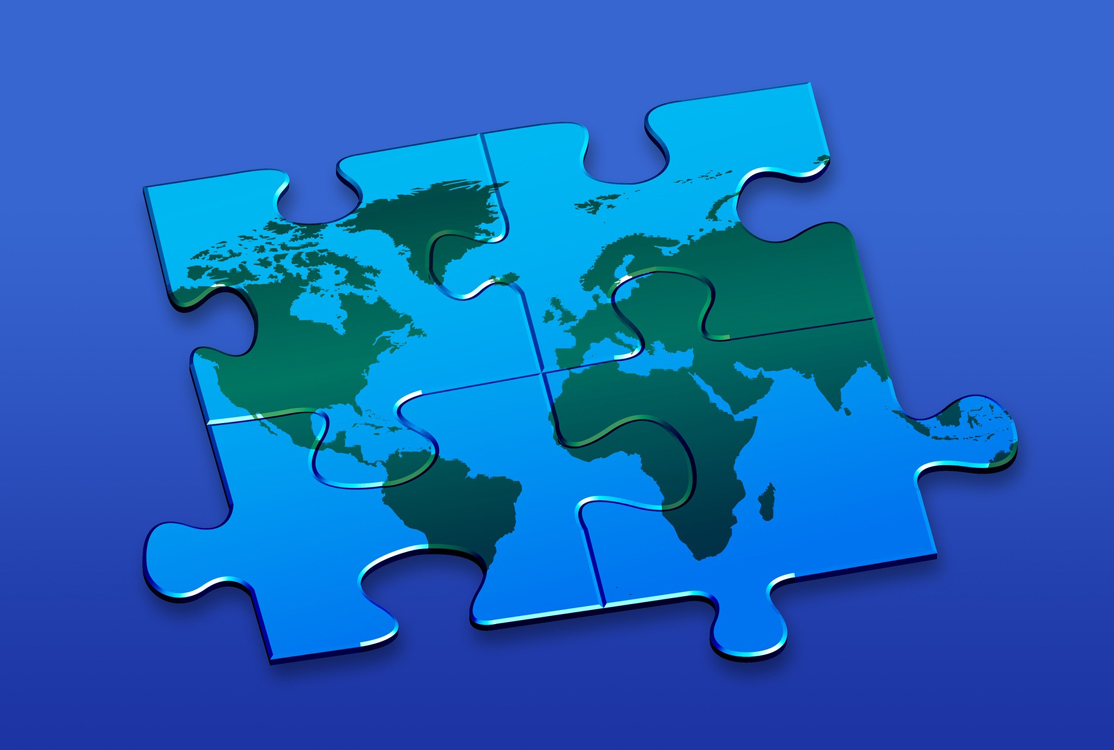 Střední Evropa - SG
JAK SE JMENUJE NEJDŮLEŽITĚJŠÍ 
PRŮMYSLOVÁ OBLAST POLSKA, 
CHARAKTERISTICKÁ TĚŽBOU 
ČERNÉHO UHLÍ?
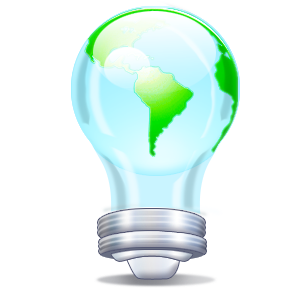 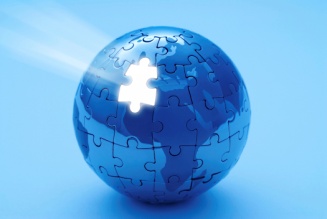 SPRÁVNÁ ODPOVĚĎ
Slezsko
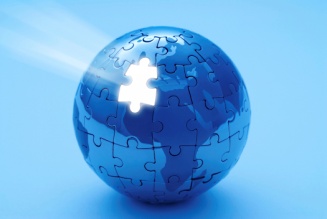 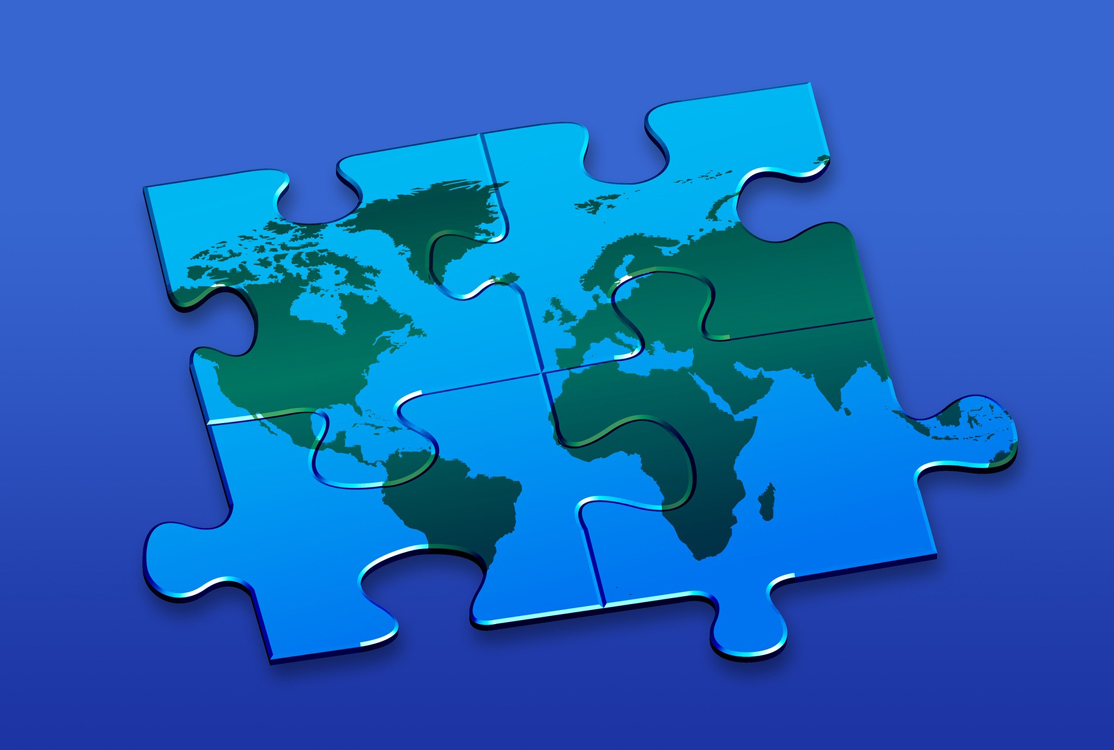 Střední Evropa - SG
PODLE JAKÉHO MAĎARSKÉHO 
MĚSTA SE JMENUJE SESKUPENÍ
4 STŘEDOEVROPSKÝCH STÁTŮ – 
Česka, Slovenska, Maďarska a Polska
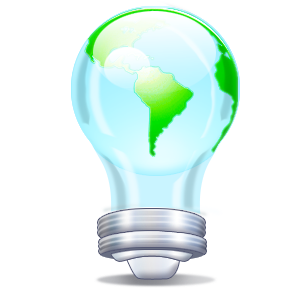 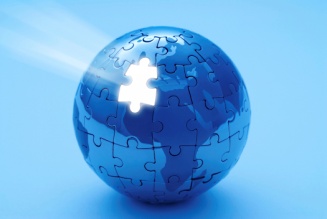 SPRÁVNÁ ODPOVĚĎ
Visegrád (Vyšehrad)
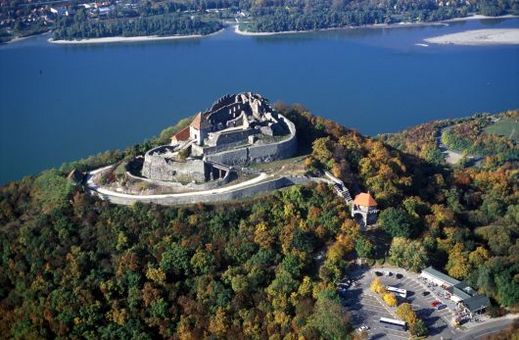 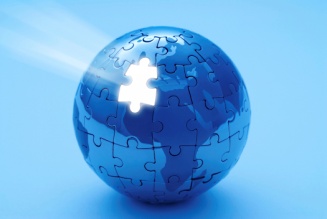 [Speaker Notes: http://www.varhotel.hu/csaladiprogramok_en.php]
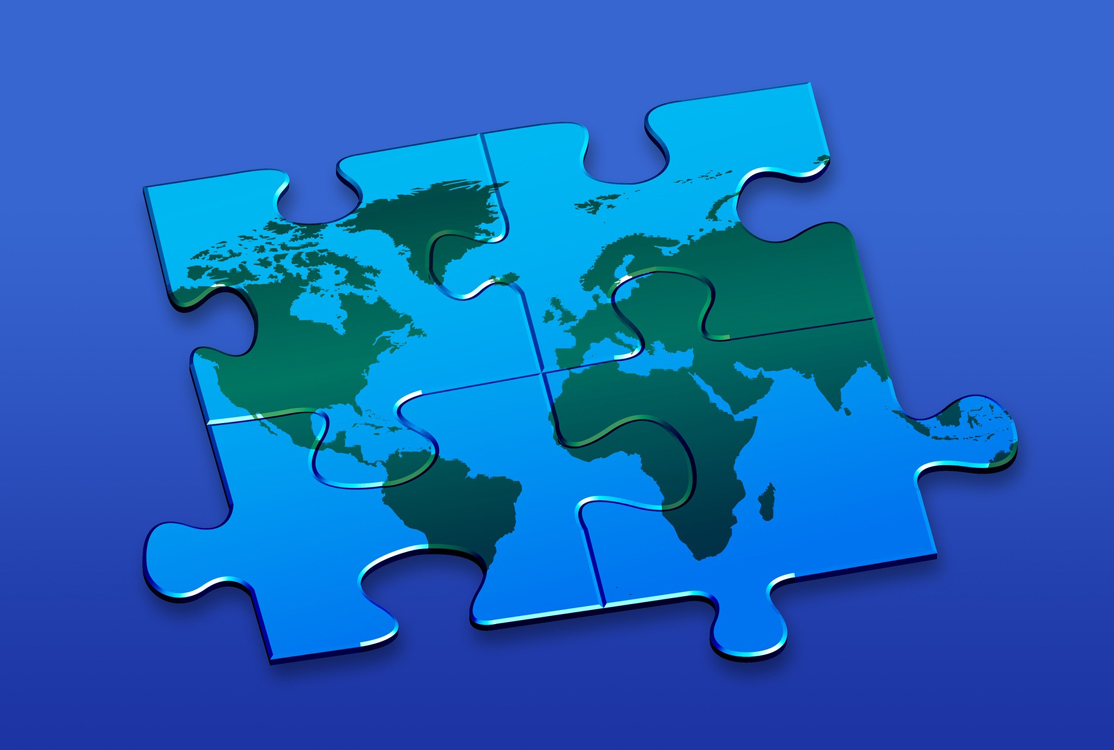 NĚMECKO I.
S KOLIKA STÁTY SOUSEDÍ
NĚMECKO?
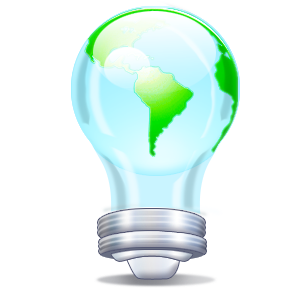 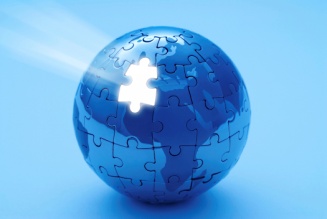 SPRÁVNÁ ODPOVĚĎ
9
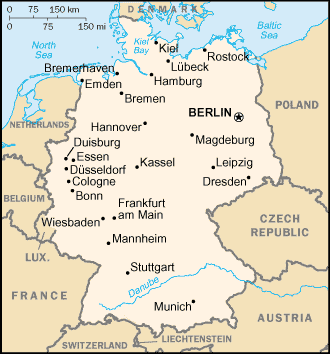 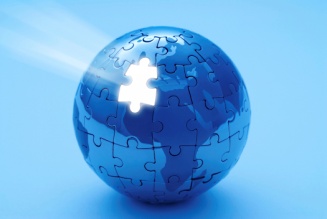 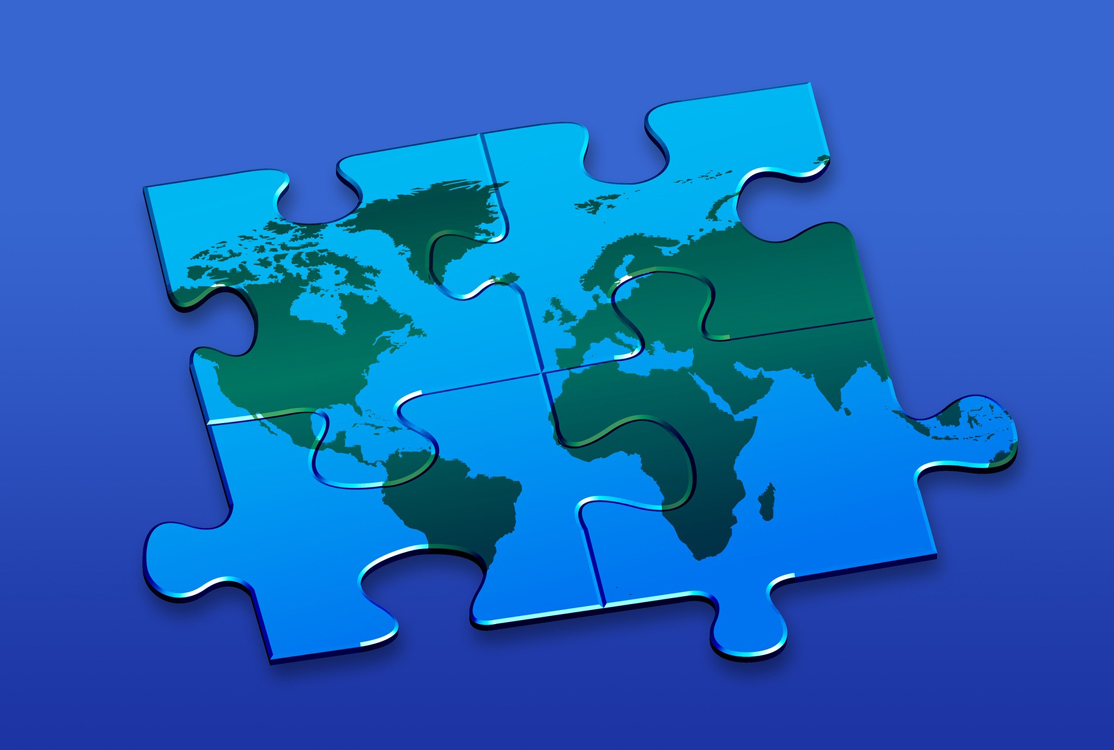 NĚMECKO I.
JAK SE JMENUJE NEJVĚTŠÍ
SPOLKOVÁ ZEMĚ NĚMECKA 
S METROPOLÍ MNICHOV?
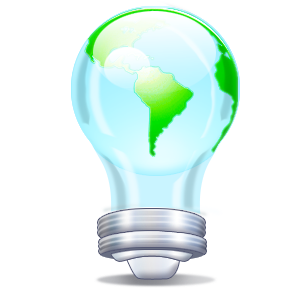 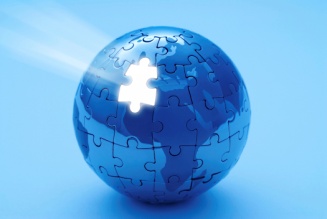 SPRÁVNÁ ODPOVĚĎ
BAVORSKO
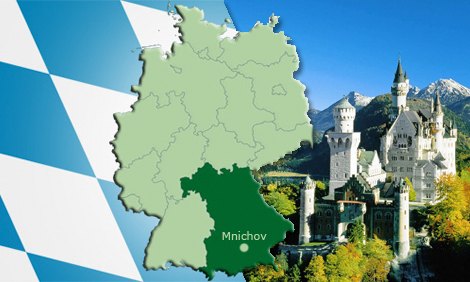 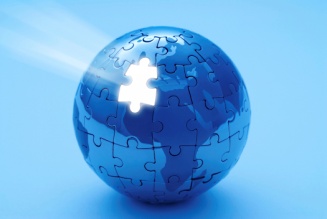 [Speaker Notes: http://bavorsko.ikn.cz/]
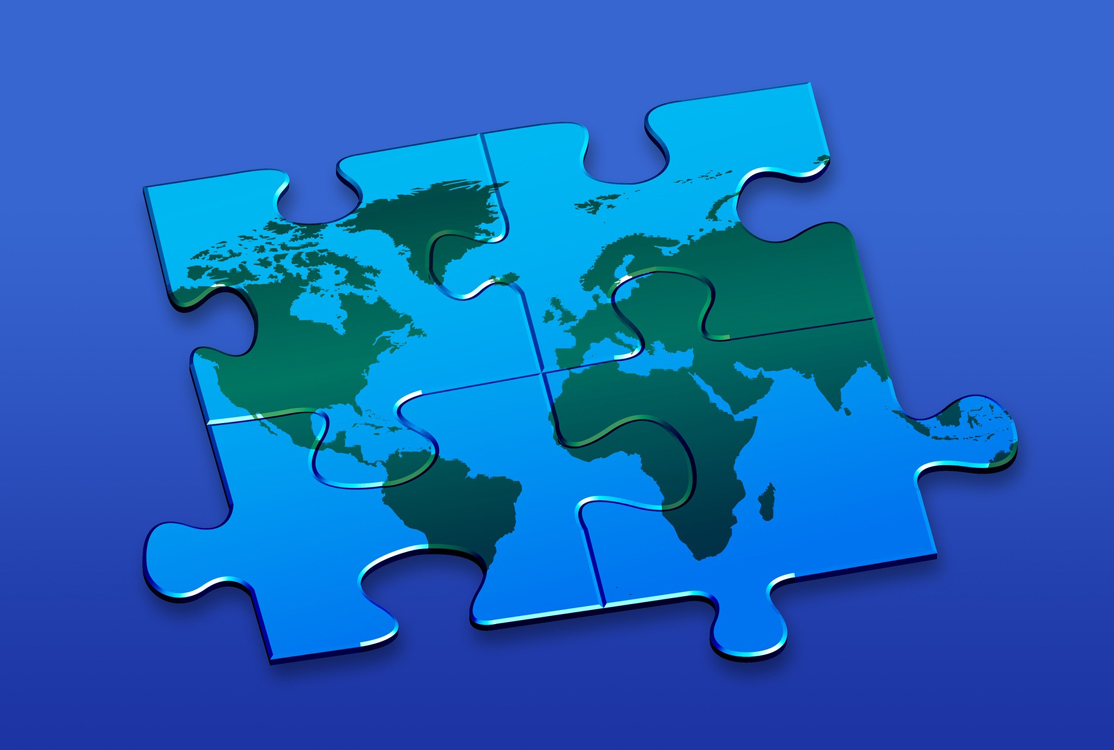 NĚMECKO I.
JMENUJTE TŘI NEJVĚTŠÍ
NĚMECKÁ MĚSTA
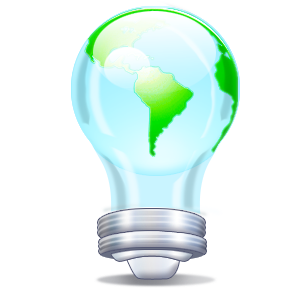 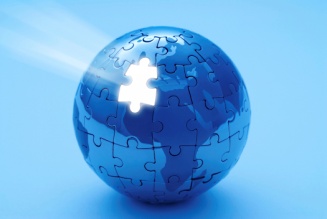 SPRÁVNÁ ODPOVĚĎ
BERLÍN
HAMBURK
MNICHOV
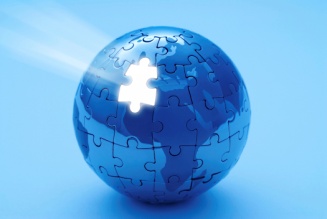 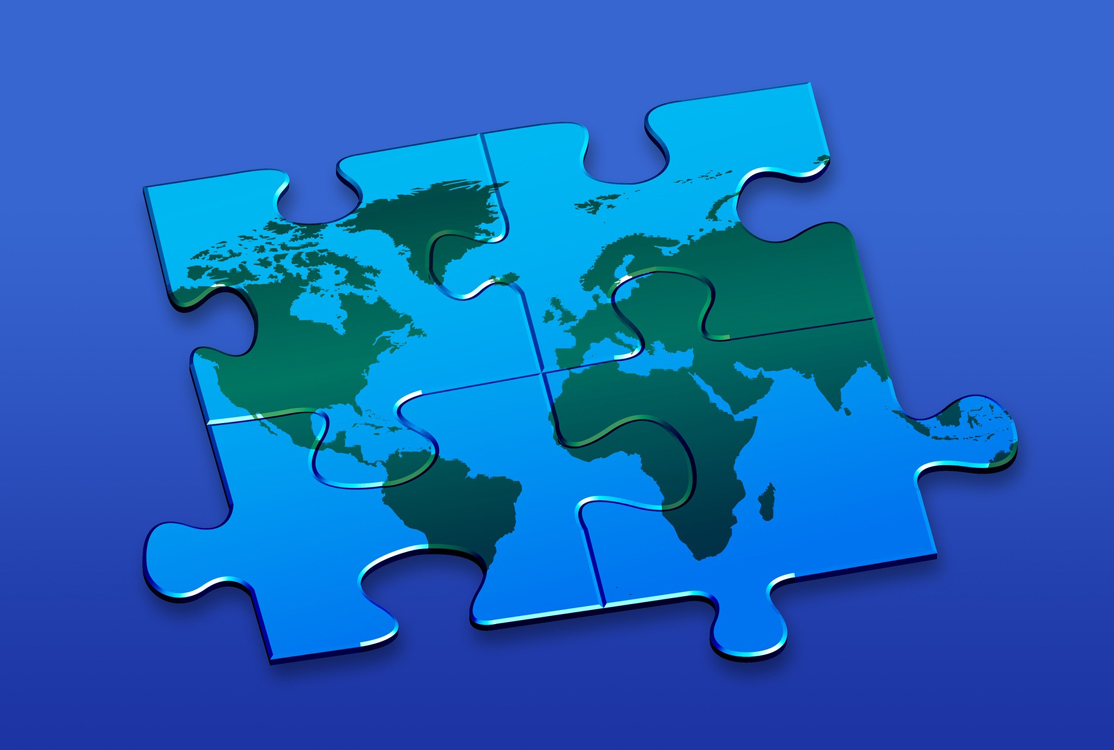 NĚMECKO II.
JAKÁ MENŠINA MÁ V NĚMECKU
NEJVÝRAZNĚJŠÍ ZASTOUPENÍ?
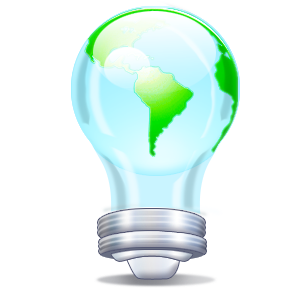 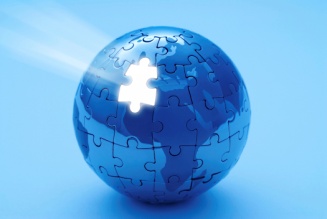 SPRÁVNÁ ODPOVĚĎ
turecká
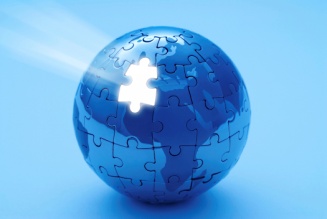 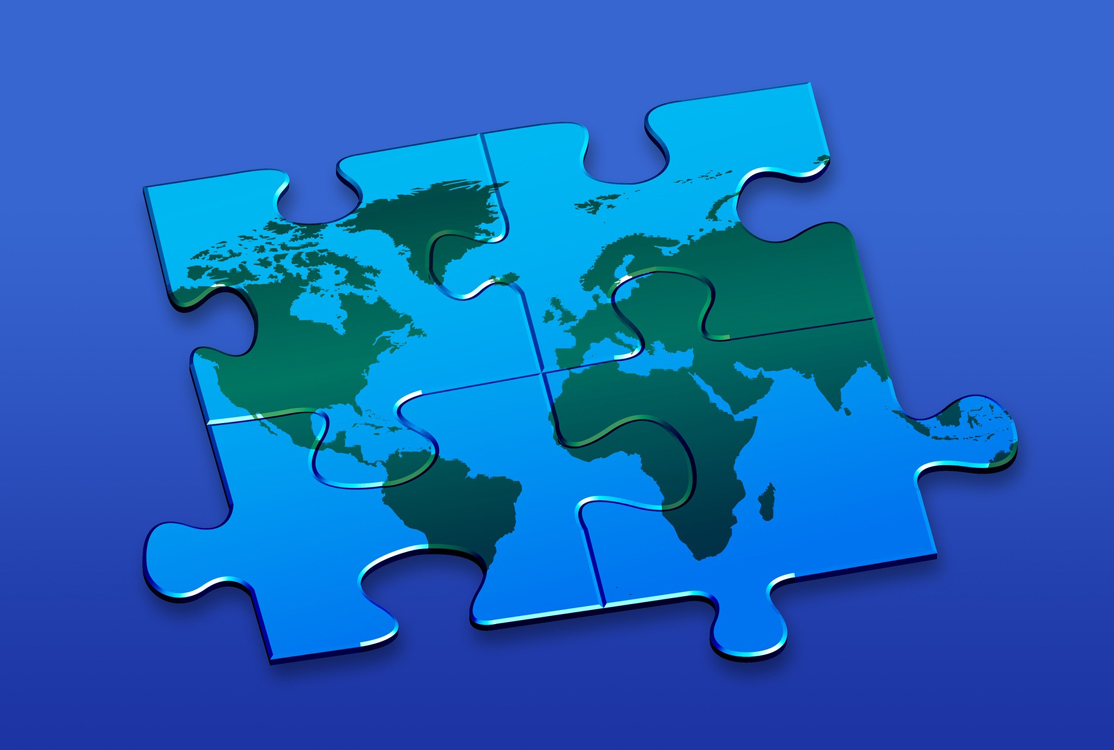 NĚMECKO
JAK SE JMENUJE NĚMECKÁ
LETECKÁ SPOLEČNOST?
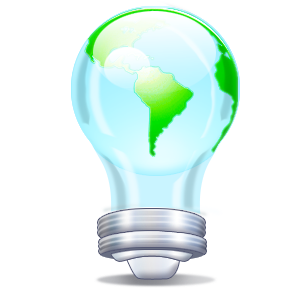 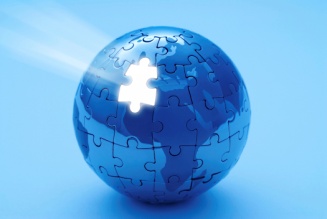 SPRÁVNÁ ODPOVĚĎ
Lufthansa
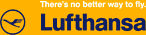 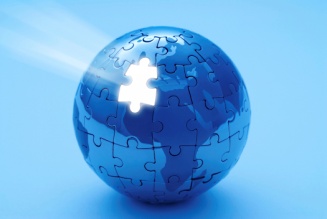 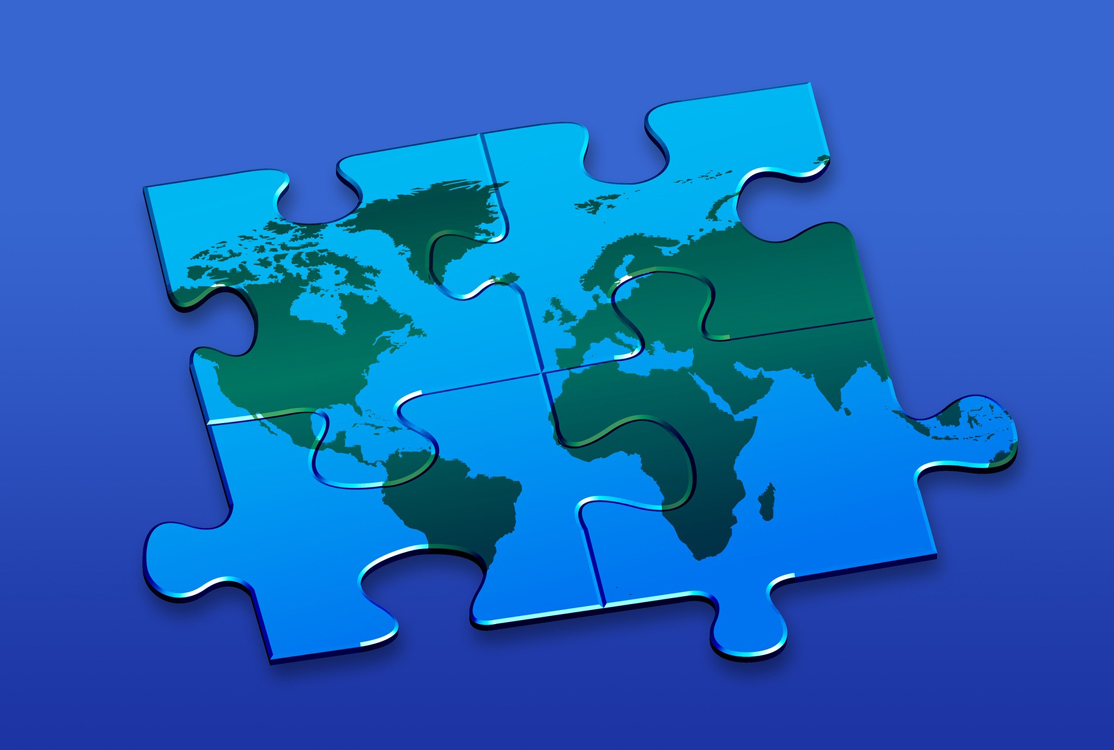 NĚMECKO II.
V JAKÉM NĚMECKÉM POHOŘÍ
PRAMENÍ ŘEKA DUNAJ?
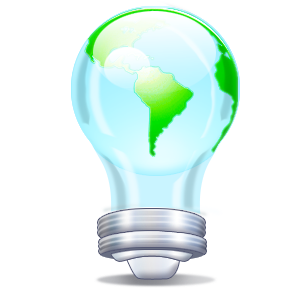 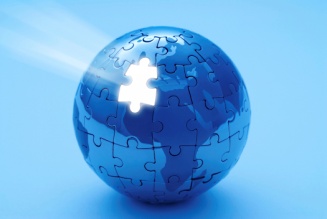 SPRÁVNÁ ODPOVĚĎ
Schwarzwald
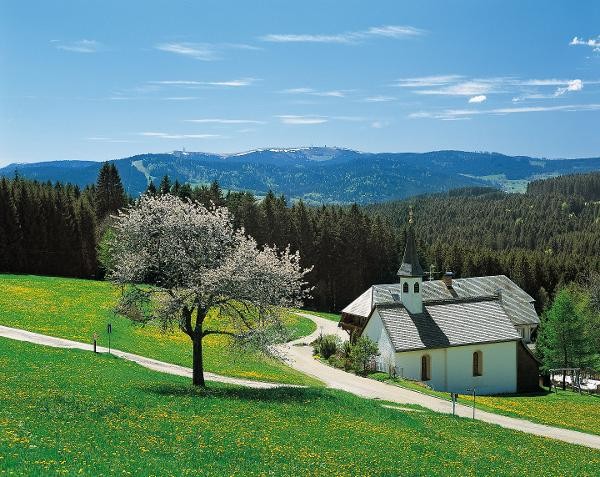 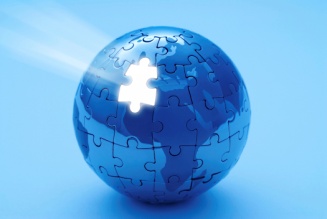 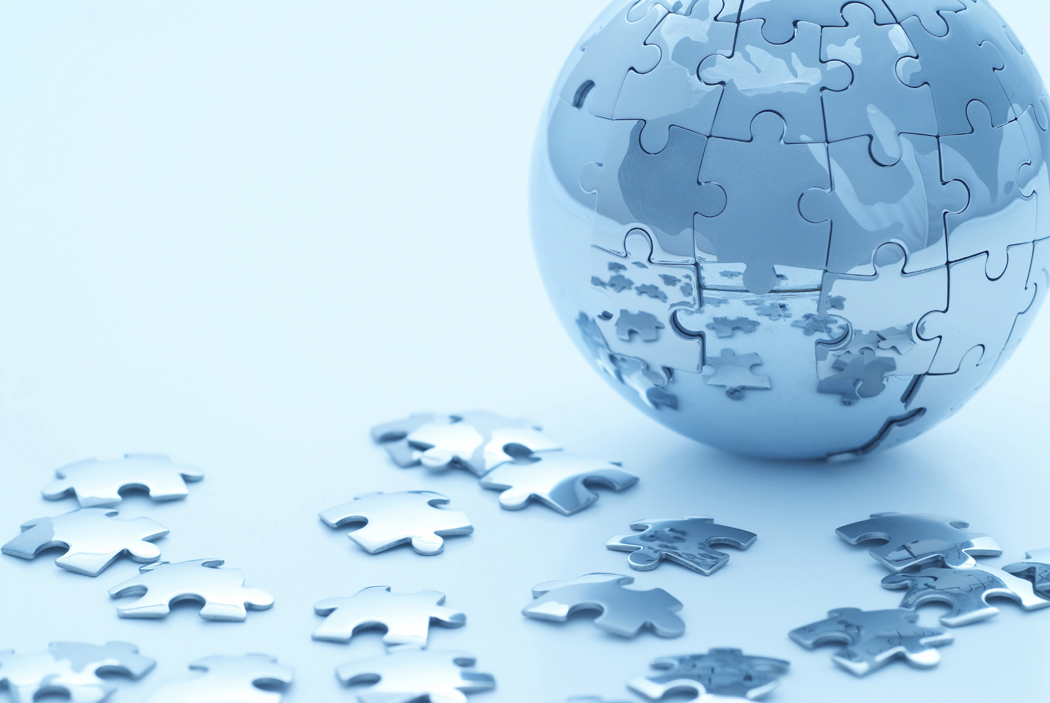 Konec
POUŽITÉ ZDROJE:
ANDĚL, J. - MAREŠ, R. "Starý svět" Evropa : encyklopedický přehled zemí.  2. vyd. Olomouc : Nakladatelství Olomouc, 2001. 293 s. ISBN 80-7182-115-2.
  BIČÍK, I. - HLAVÁČEK, P. – ŘEZNÍČKOVÁ, D. Regionální zeměpis. 3, Evropa : učebnice zeměpisu. 
1. vyd. Praha : Nakladatelství České geografické společnosti, 1994. 47 s. 
  JEŘÁBEK, M. - VILÍMEK, V. Zeměpis světa 3 : učebnice zeměpisu pro základní školy a víceletá gymnázia. Evropa. 2. vyd. Praha: Nakladatelství České geografické společnosti, 2001. 63 s. ISBN 80-86034-47-X.
www.glassschool.cz
POUŽITÉ ZDROJE:
Slide č. 6 URL <https://www.mcsail.net/Yachtcharter-Bodensee.html> [cit. 10. 1. 2013]
Slide č. 8 URL < http://www.motorkari.cz/detail-akce/?aid=2812> [cit. 10. 1. 2013]
Slide č. 10 URL < http://fuckybaby.blog.cz/0711/finsko> [cit. 10. 1. 2013]
Slide č. 16 URL < http://www.varhotel.hu/csaladiprogramok_en.php> [cit. 10. 1. 2013]
Slide č. 18 URL <http://www.pickatrail.com/jupiter/map/germany.gif> [cit. 10. 4. 2010]
Slide č. 20 URL < http://bavorsko.ikn.cz/> [cit. 10. 4. 2010]
Slide č. 26 URL <http://www.lufthansa.com/cz/en/Homepage> [cit. 10. 4. 2010]
Slide č. 28 URL <http://www.ottawa.diplo.de/__Zentrale_20Komponenten/____Bilder__neu/Staedte__ Landschaften/Schwarzwald,property=Galeriebild__gross.jpg> [cit. 10. 4. 2010]
www.glassschool.cz